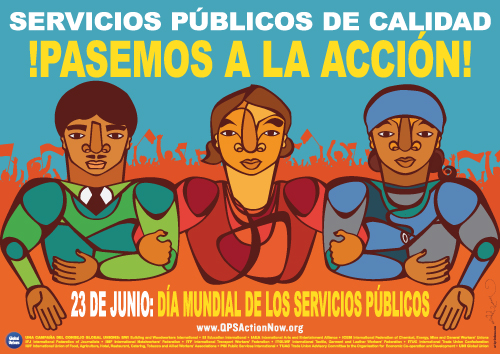 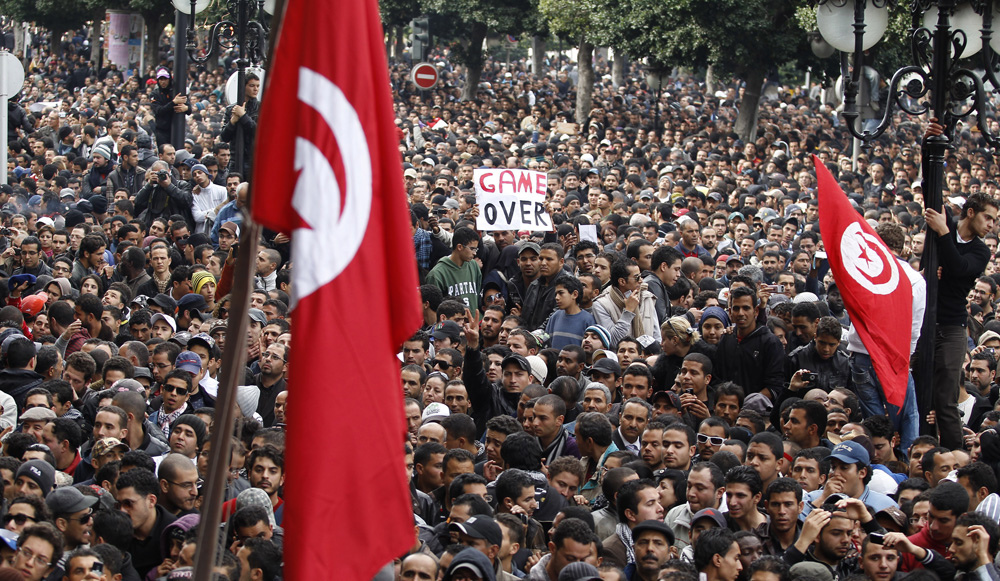 Tunisia
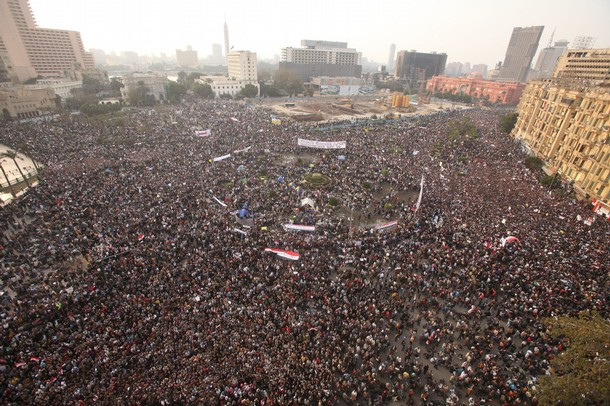 Egypt
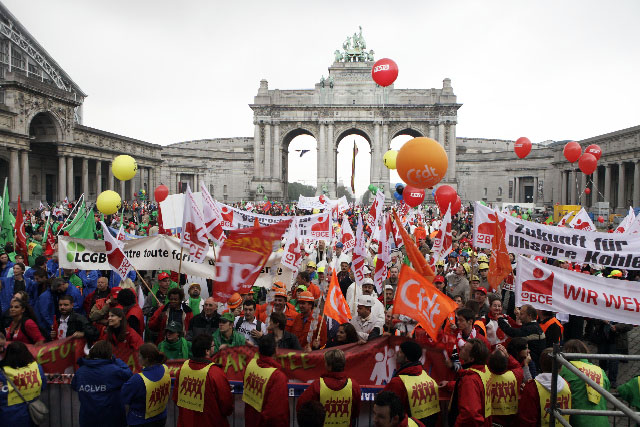 Across Europe
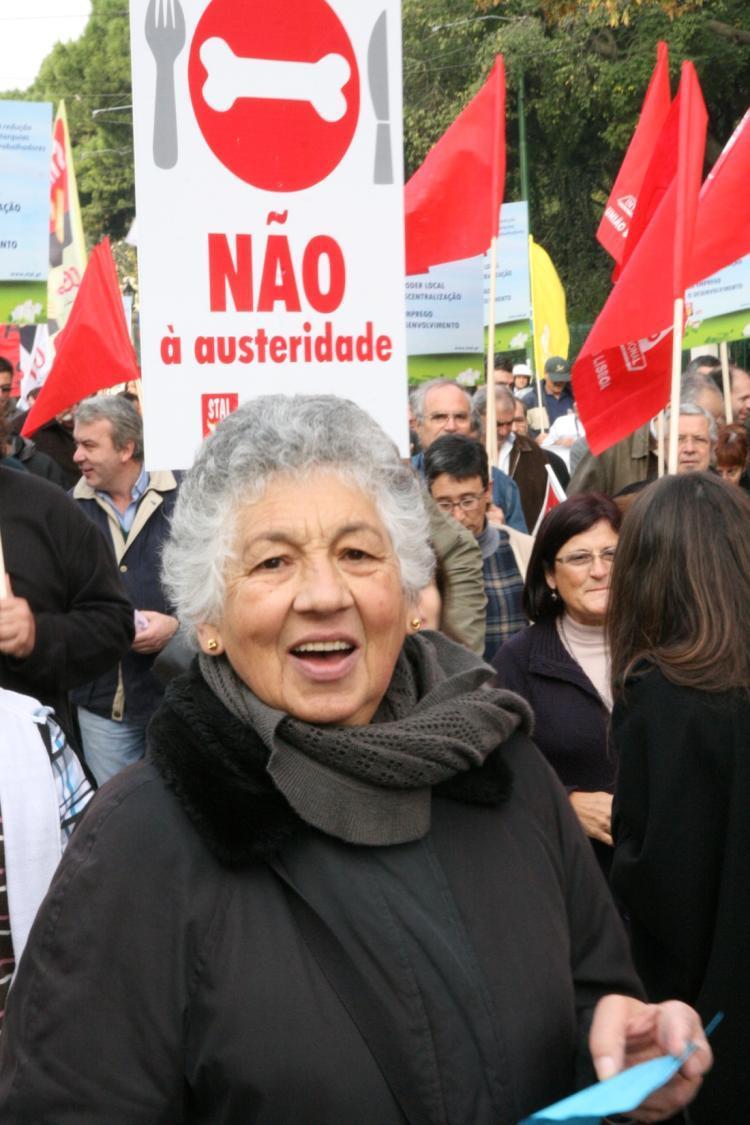 Portugal
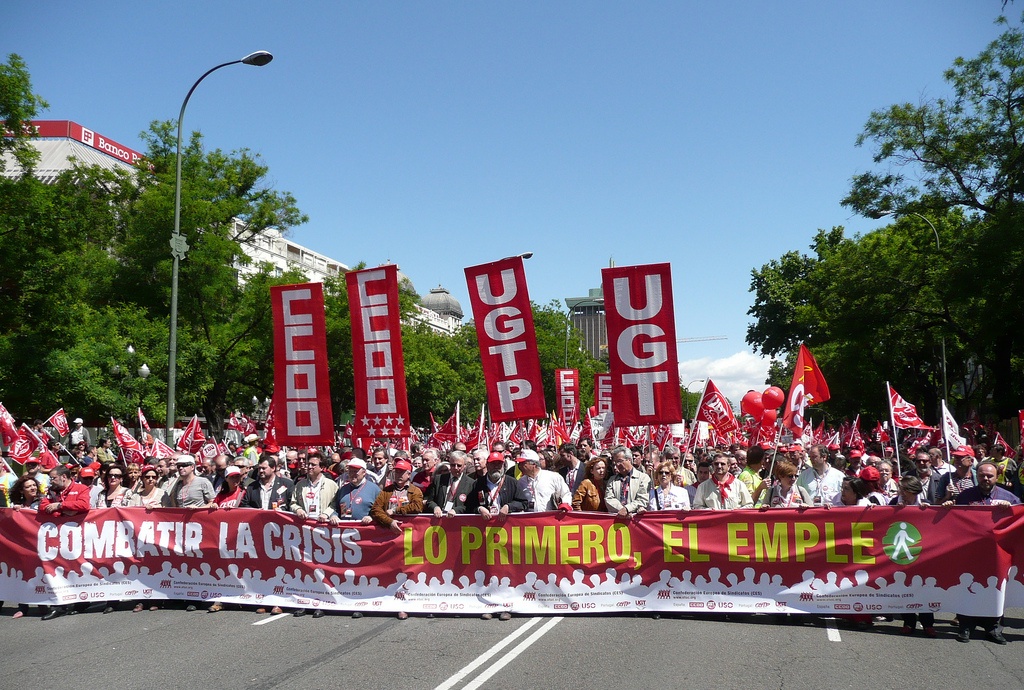 Spain
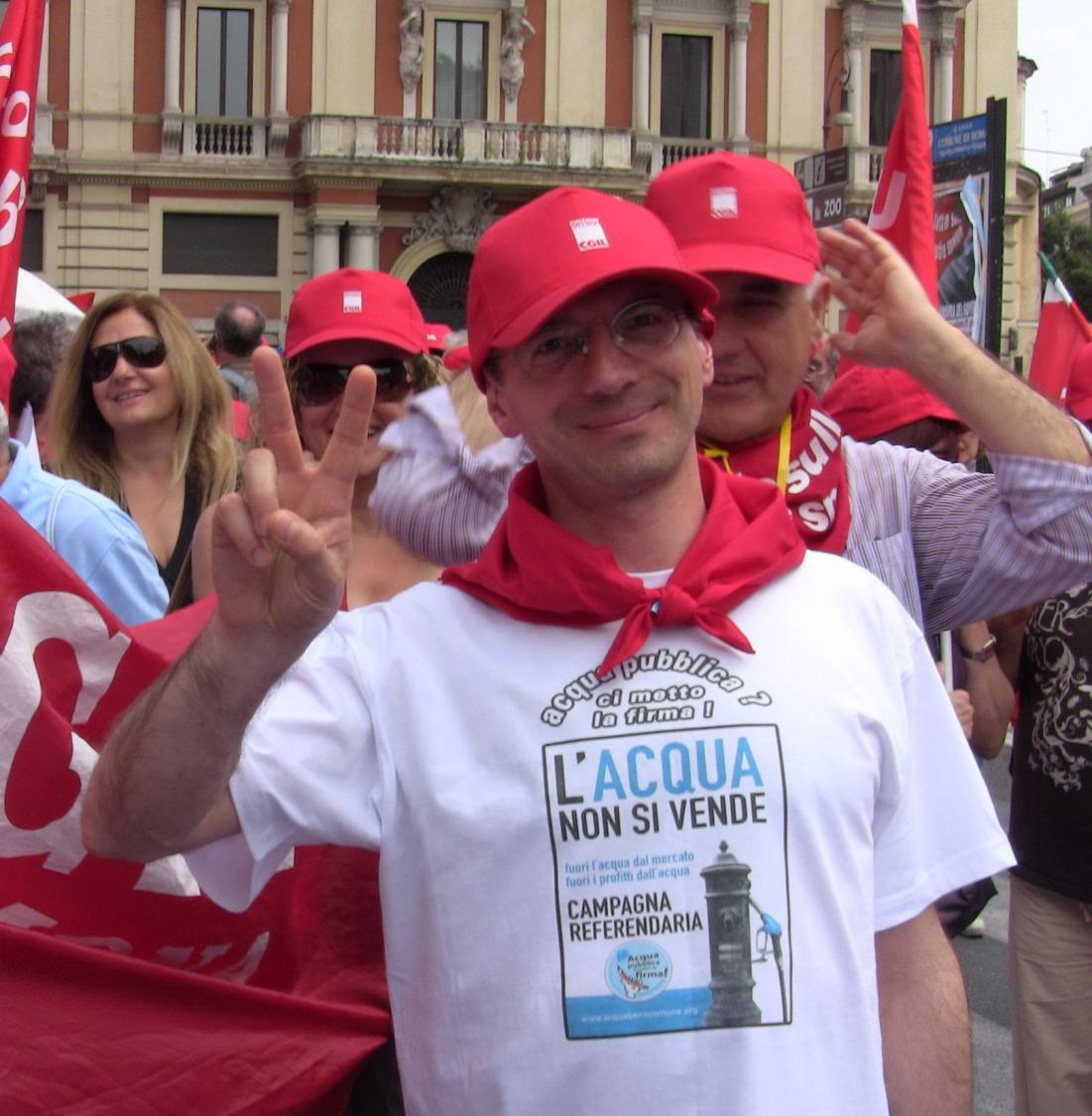 Italy
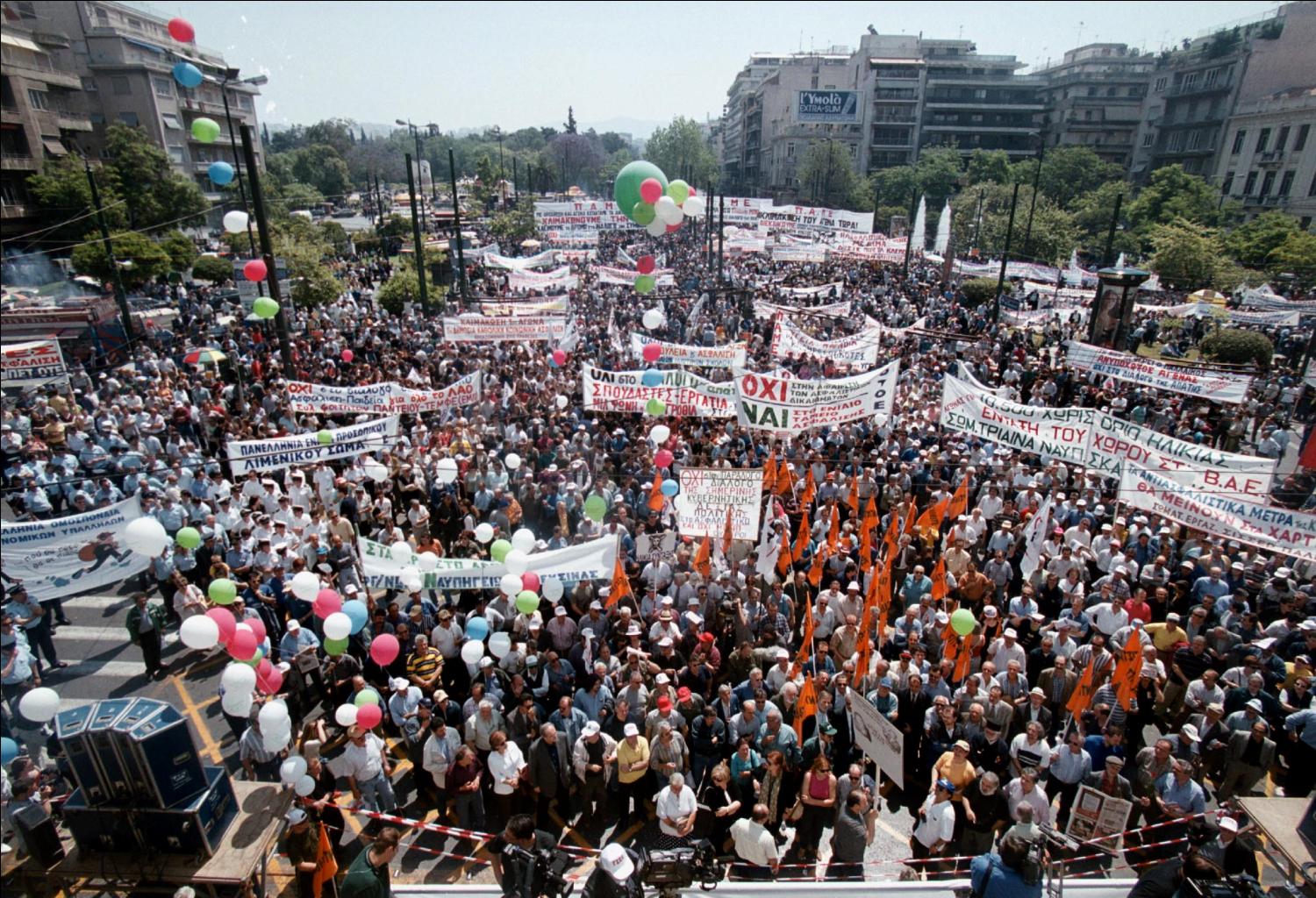 Greece
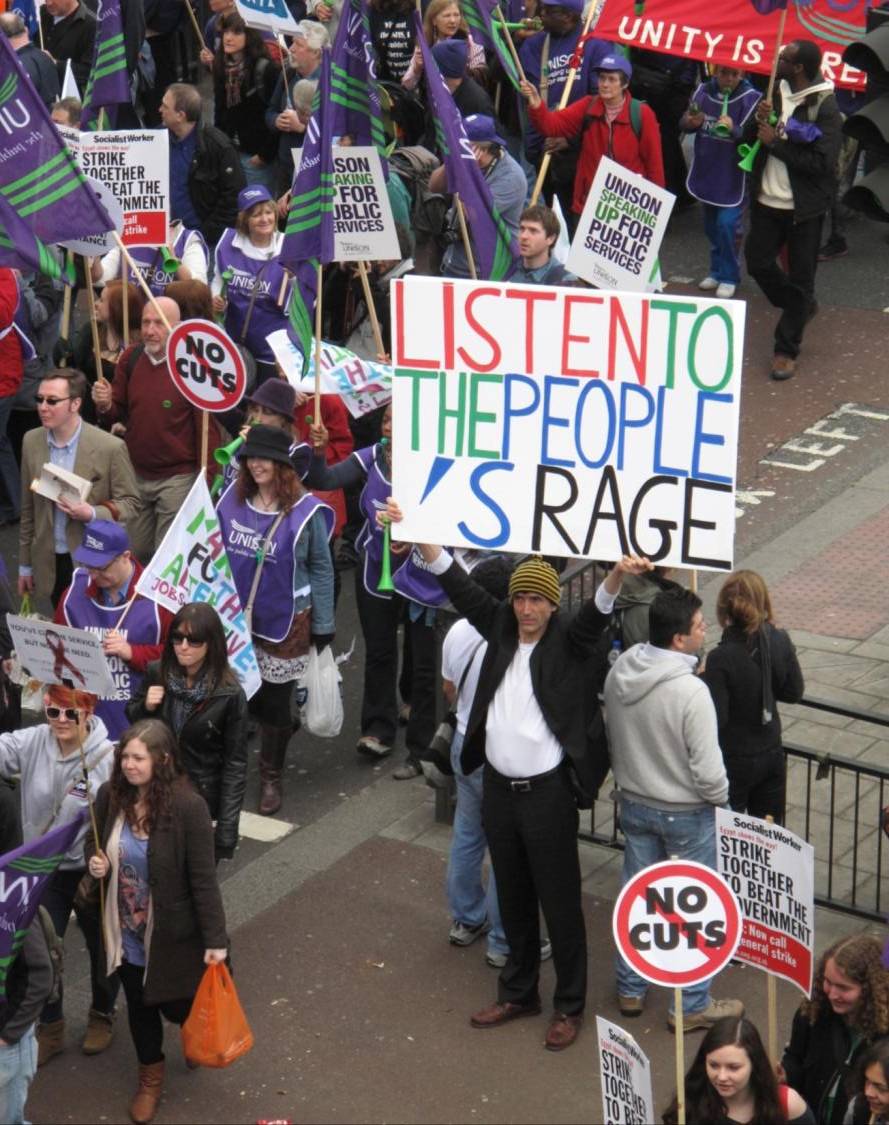 London
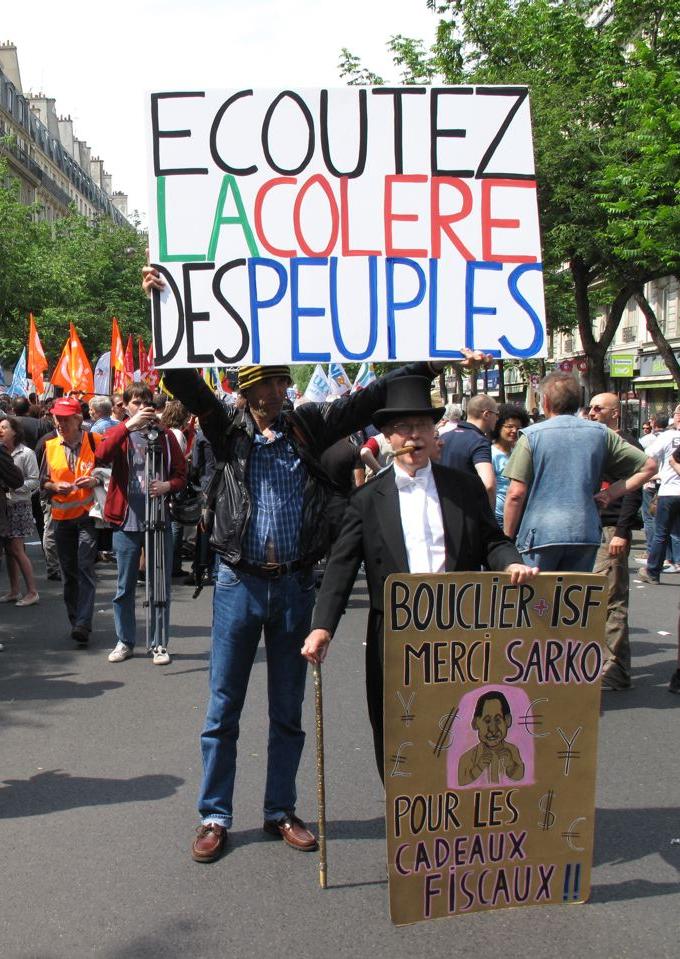 Paris
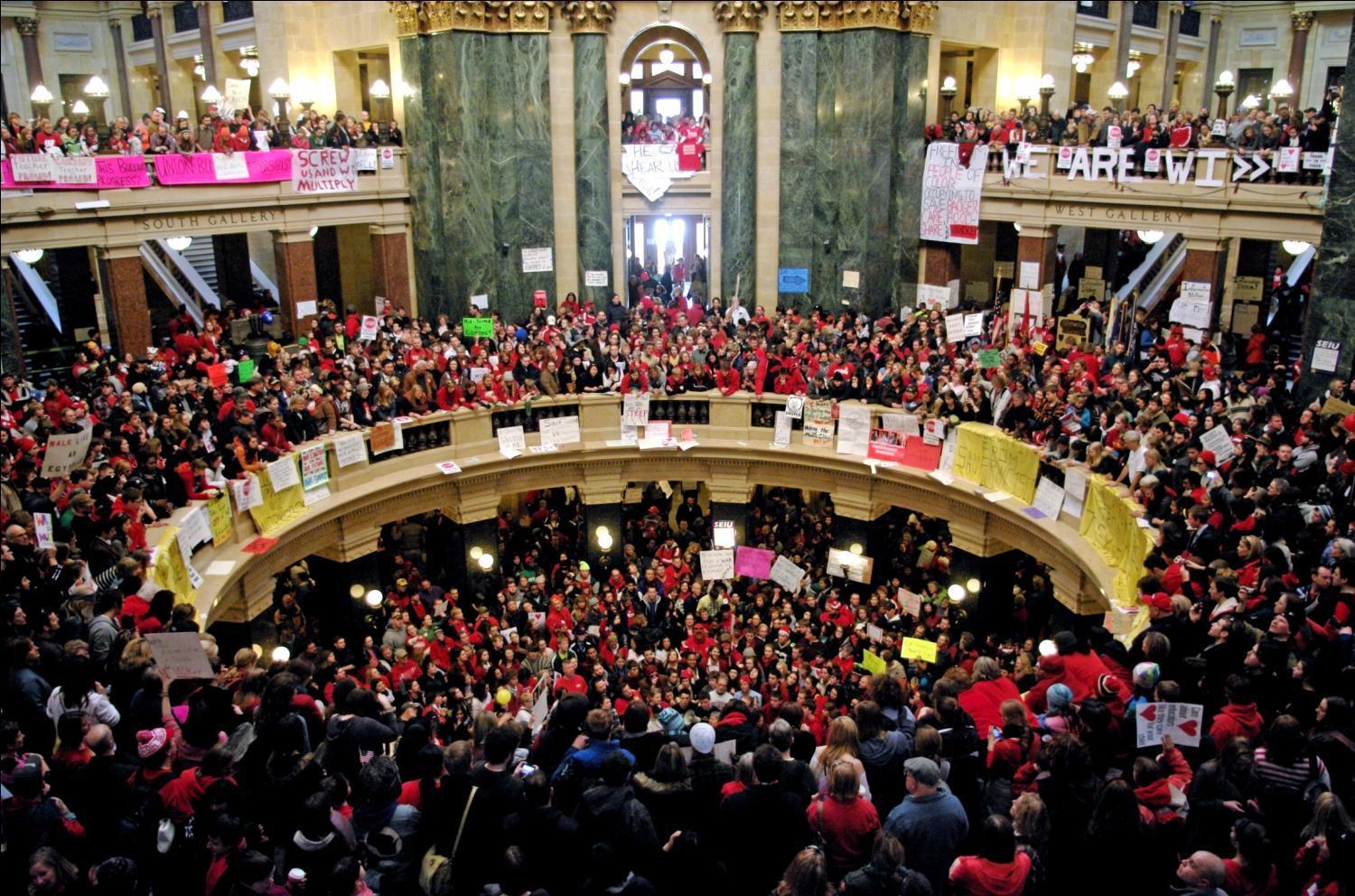 Wisconsin
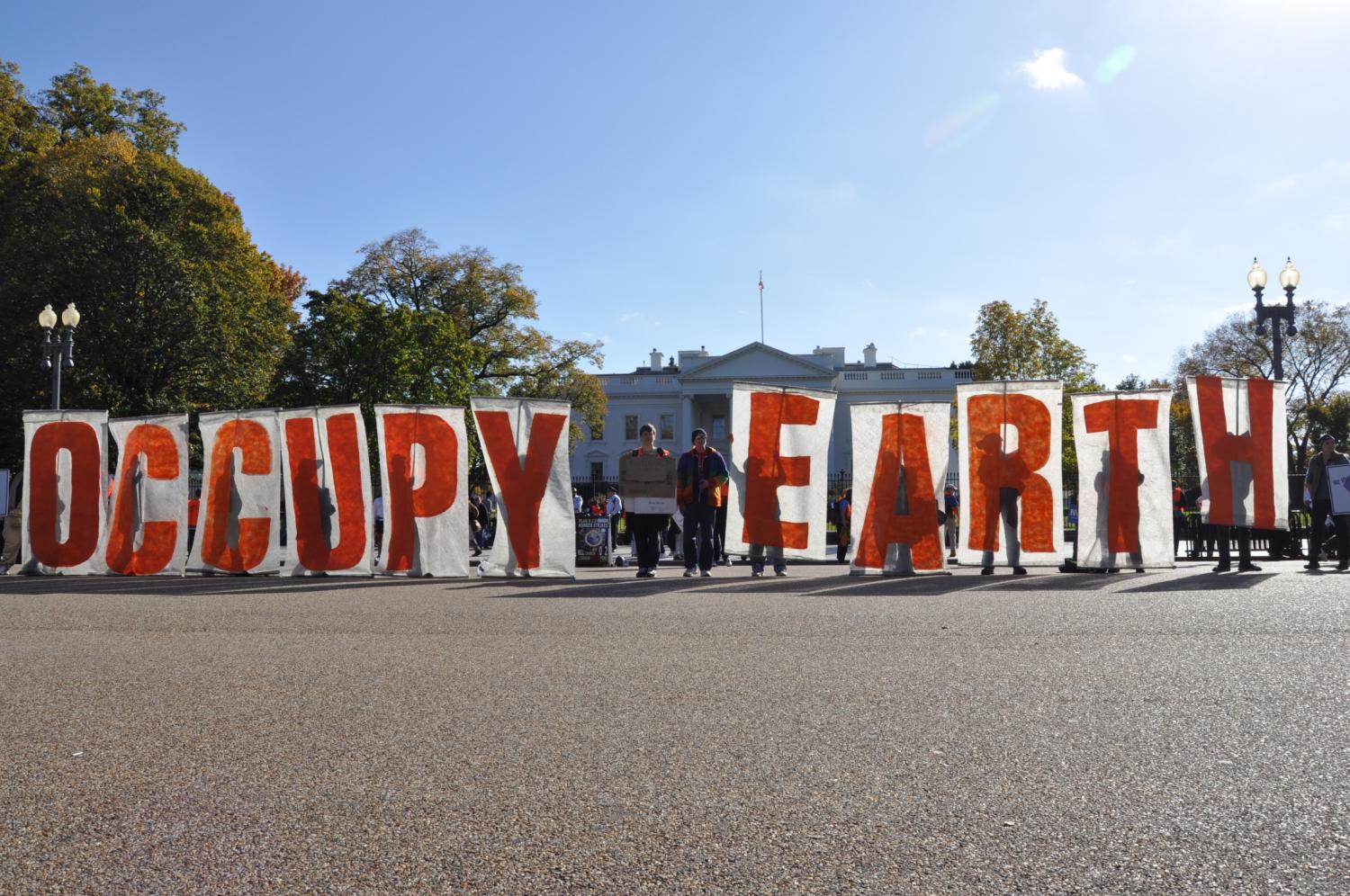 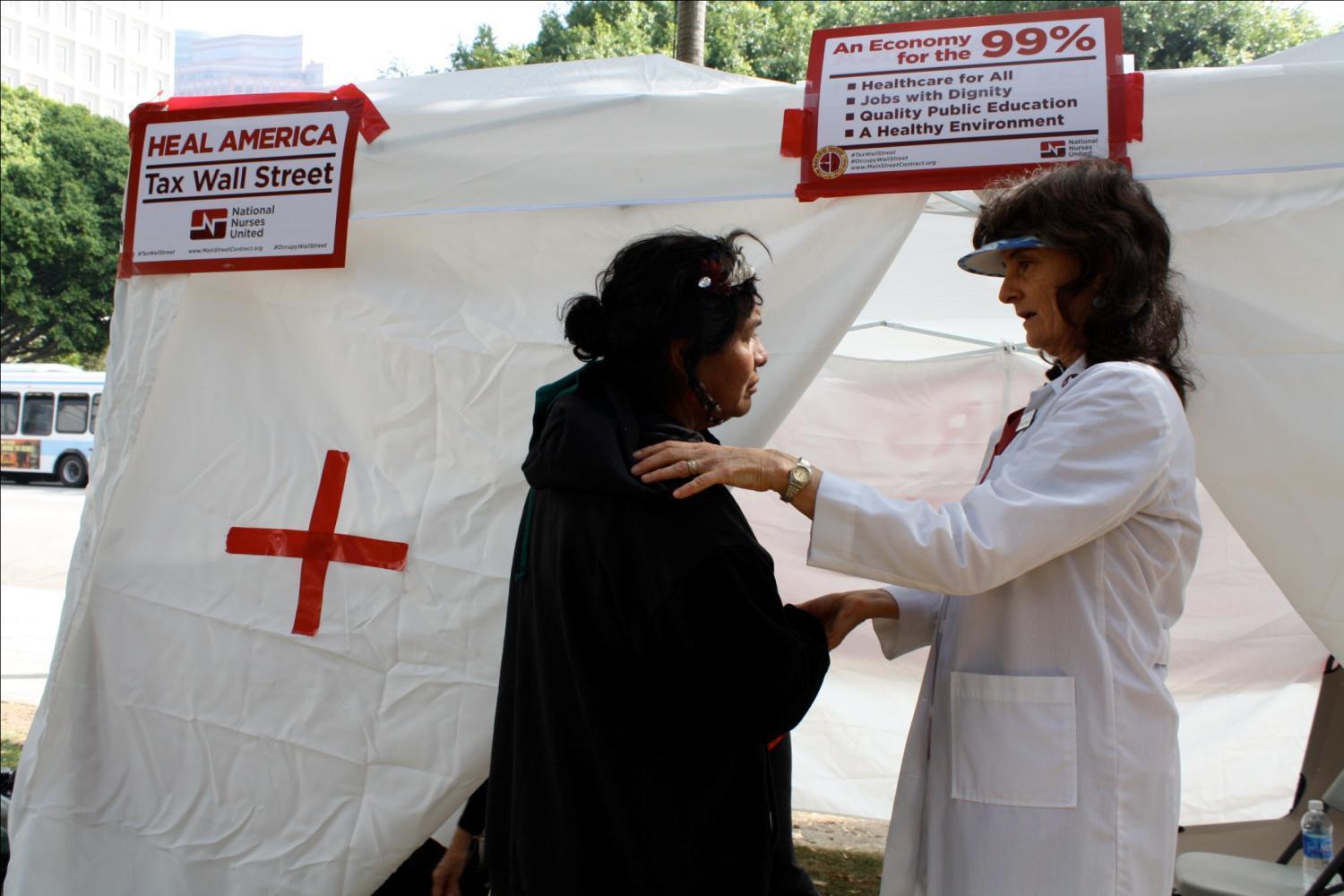 Occupy LA
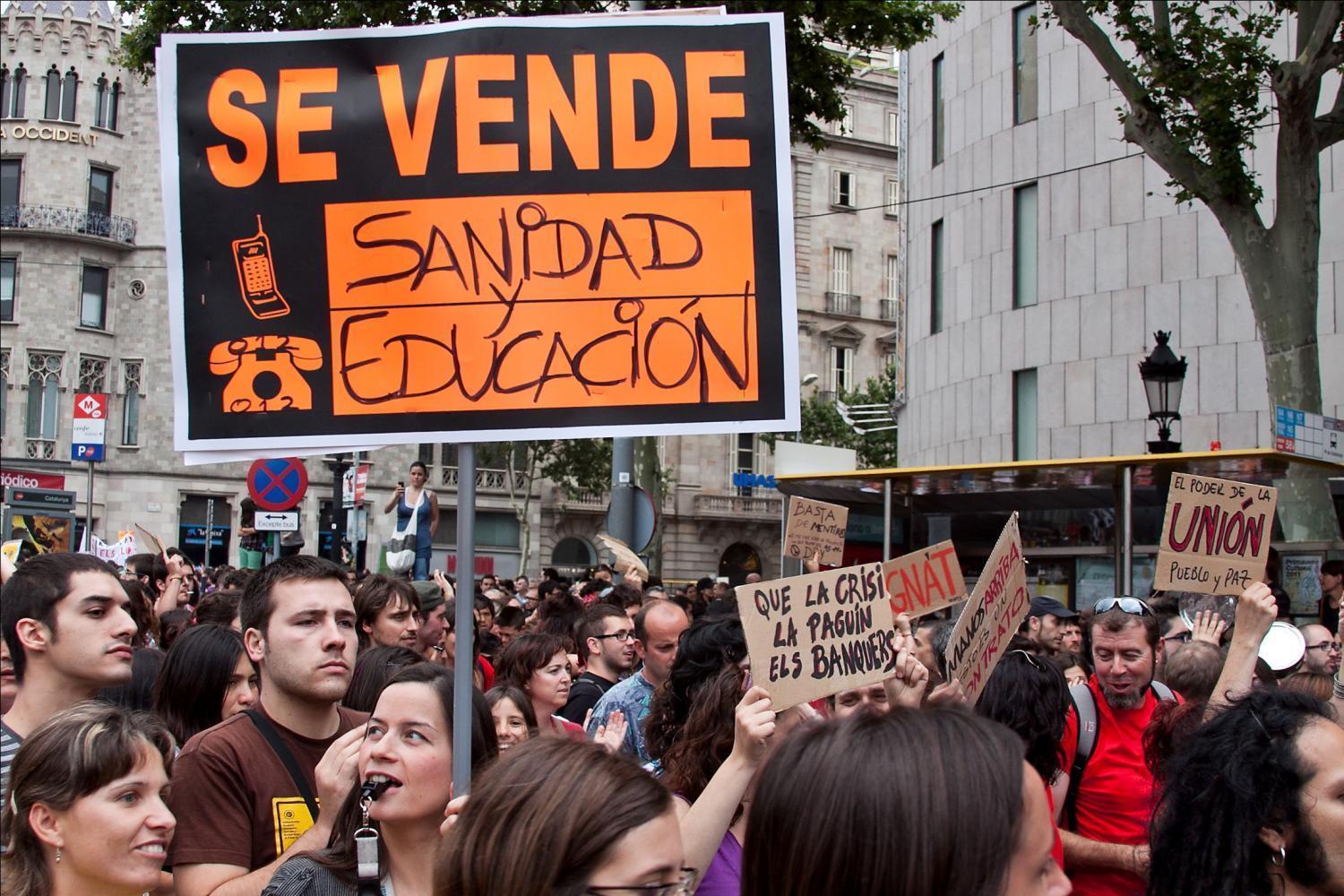 Indignados
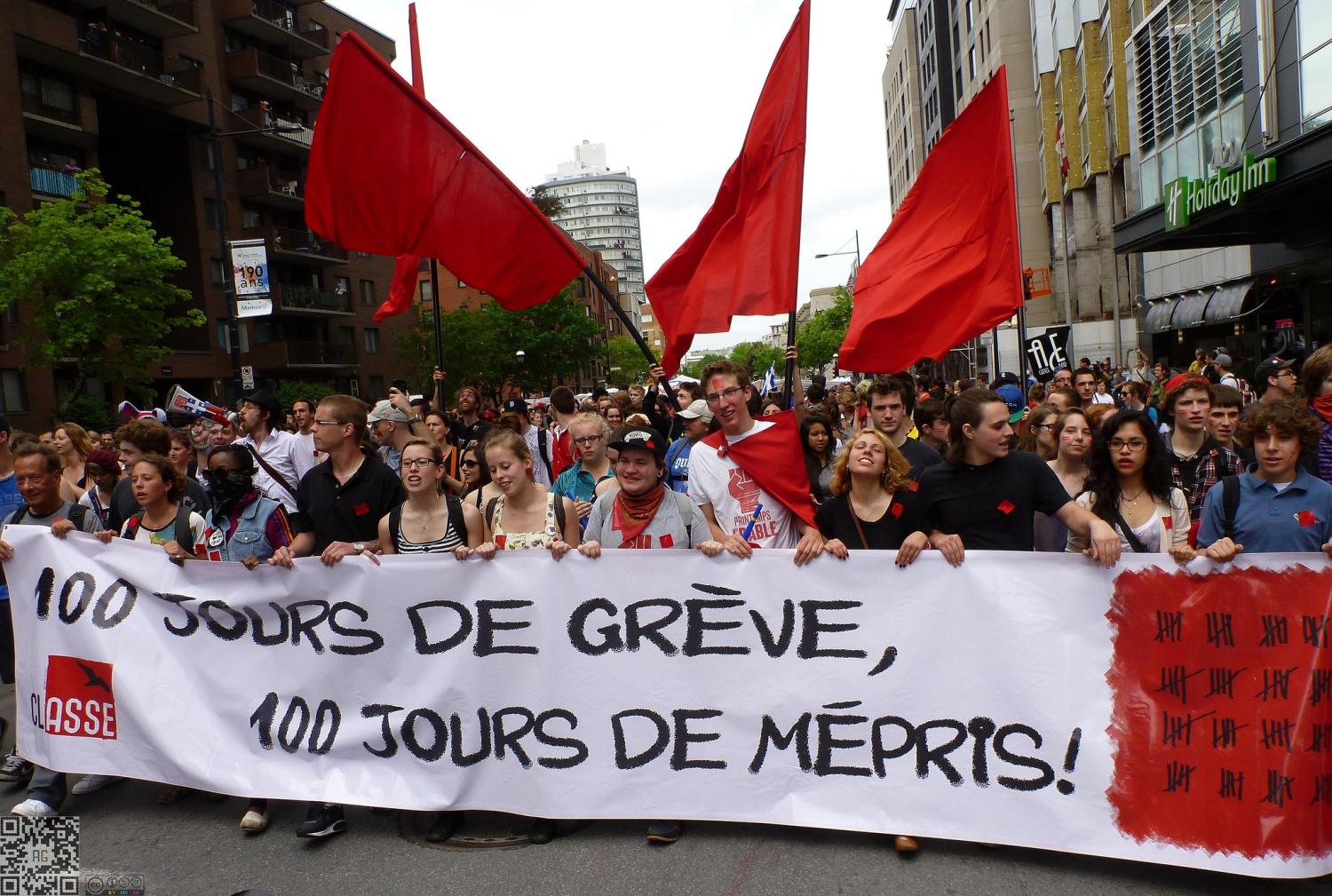 Quebec students
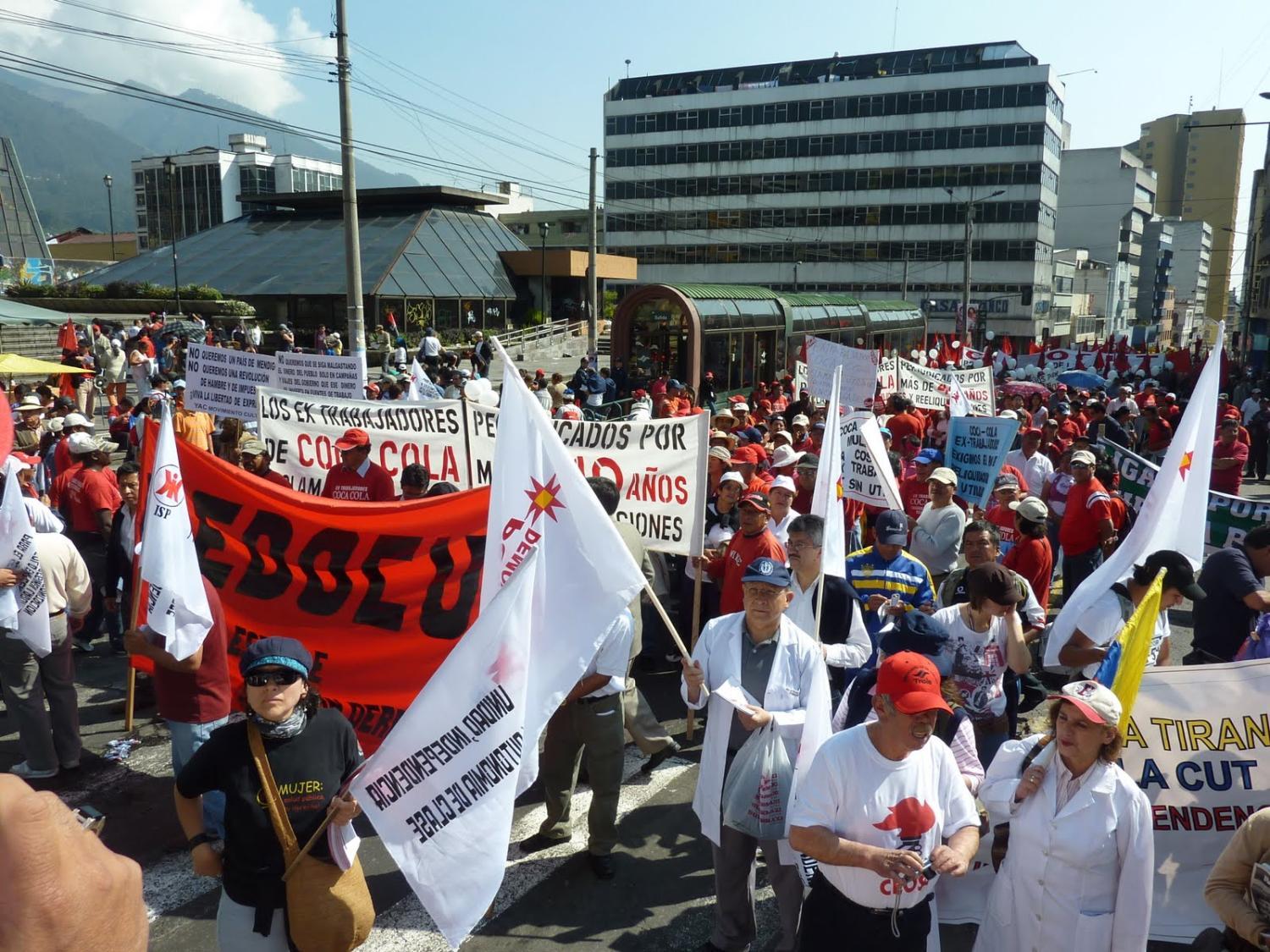 Ecuador
Global forces of neoliberalism that undermine the 
common good require globalized forms of resistance and alternate solutions.
Financial transactions tax 
(Robin Hood Tax) and tax justice campaigns are not about endorsing current capitalist system, but are means to curb speculation and redistribute wealth from 
the 1% to the 99%.
Robin Hood Tax (FTT)

 
If applied globally, a financial transactions tax at a rate of .01% 
could raise over USD $1 trillion per year, 
or 2% of global GDP.
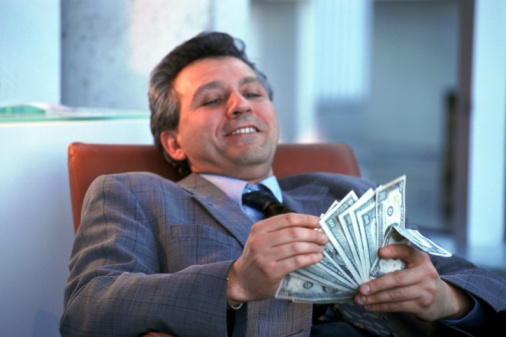 There’s class warfare, all right, but it’s 
my class, the rich class, that’s making war, and we’re winning.
-Warren Buffet (world’s third wealthiest person in 2011)
The great tax robbery

Many companies paying
less than half the tax rates 
they paid in 1960s and 1970s.
Giant corporations that have basically stopped paying taxes

General Electric; Boeing; Exxon Mobil; Verizon; Kraft Foods; Citigroup; Dow Chemical; IBM; FedEx; Honeywell; Apple; Pfizer; Google; Microsoft; Merck
Loss for the common good
 
Tax Justice Network estimated that assets held offshore, beyond the reach of effective taxation, are equal to about a third of total global assets, about $21 trillion - $32 trillion. 

Over half of all world trade passes through tax havens.
Impact of cuts on tax collection/fraud
Denmark - 28.7% cuts in staffing - losing tax revenue
UK – 19.2%  By cutting more than 3300 staff, loss of  £1.1 bn in potential tax revenue. (Data sale)
NL- 6.3%  Reduce budget for tax and customs by 17% by 2015. Chance of a business being audited is once in every 43 years.
*EPSU study
Pivotal moment for economic justice
South and North understand “economic colonization”
Community anger at austerity
Widespread anger at inequality
Anger at corporations for not paying fair share
Media exposés (tax havens, corporate tax dodgers such as Google, Starbucks, Apple…)
Global FTT and tax justice coalitions
PSI + Council of Global Unions
20 million members, healthcare, education, water and sanitation, direct govt, tax inspectors, auditors, customs…
CGU 200 million members in private & public, agricultural, construction, mining, energy, finance …
PSI leads CGU QPS campaign working group 
Working in coalition in global tax justice campaign
National affiliates engaging at country level with TJN partners…
Loose international coalition
Fluid, non-hierarchical 
Centre on common messages (values)
Participatory but non-binding processes
Regular international teleconference  or skype calls (free)
Annual one-day strategy meeting 
People propose and take responsibility for different tasks (research, advocacy, event planning etc)
Power of diversity
Link local, national, international efforts
Common messages
A financial transactions tax to end poverty and inequality through funding public services, sustainable development, and addressing climate change.

Tax justice for a fair share for all
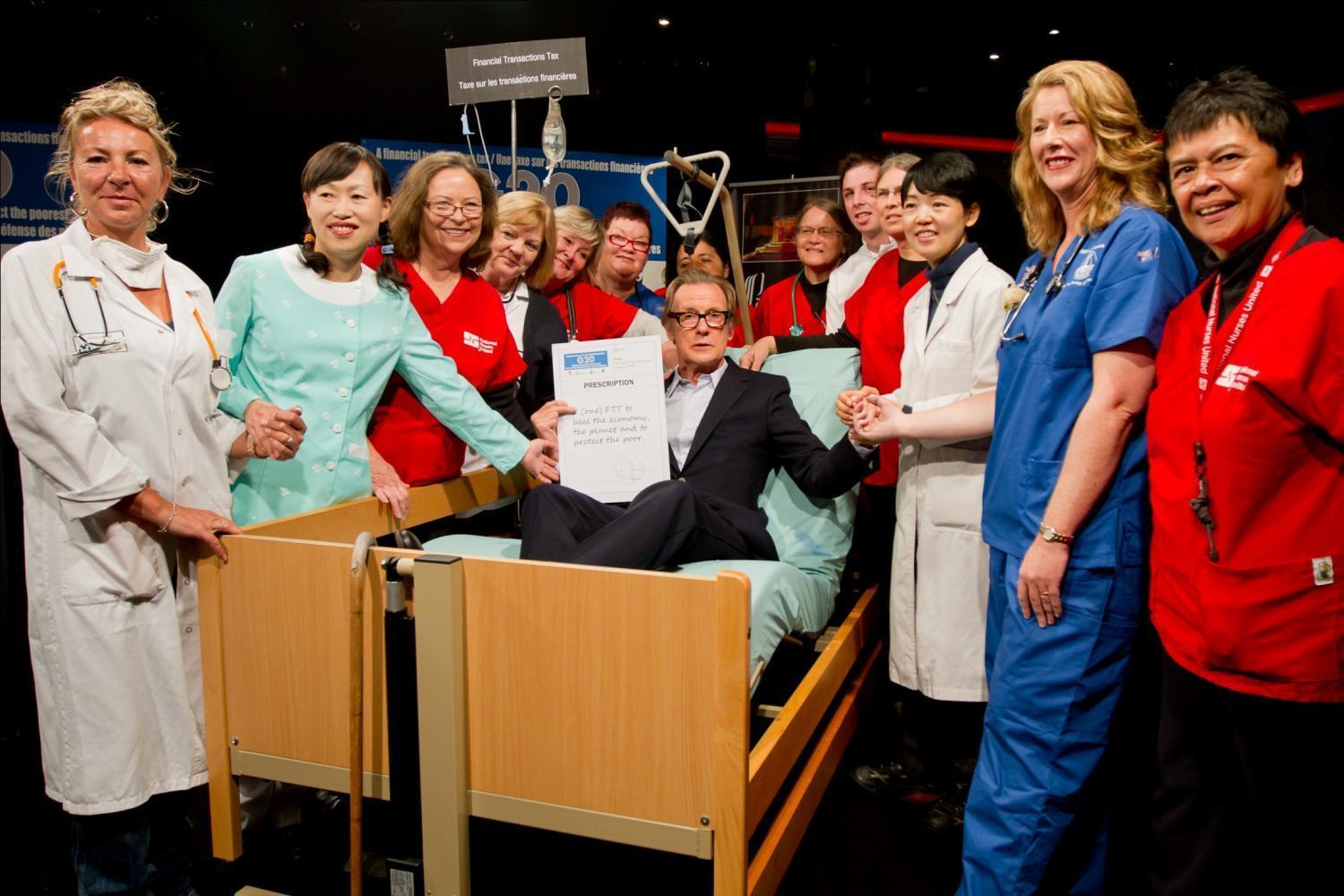 G20 – Cannes
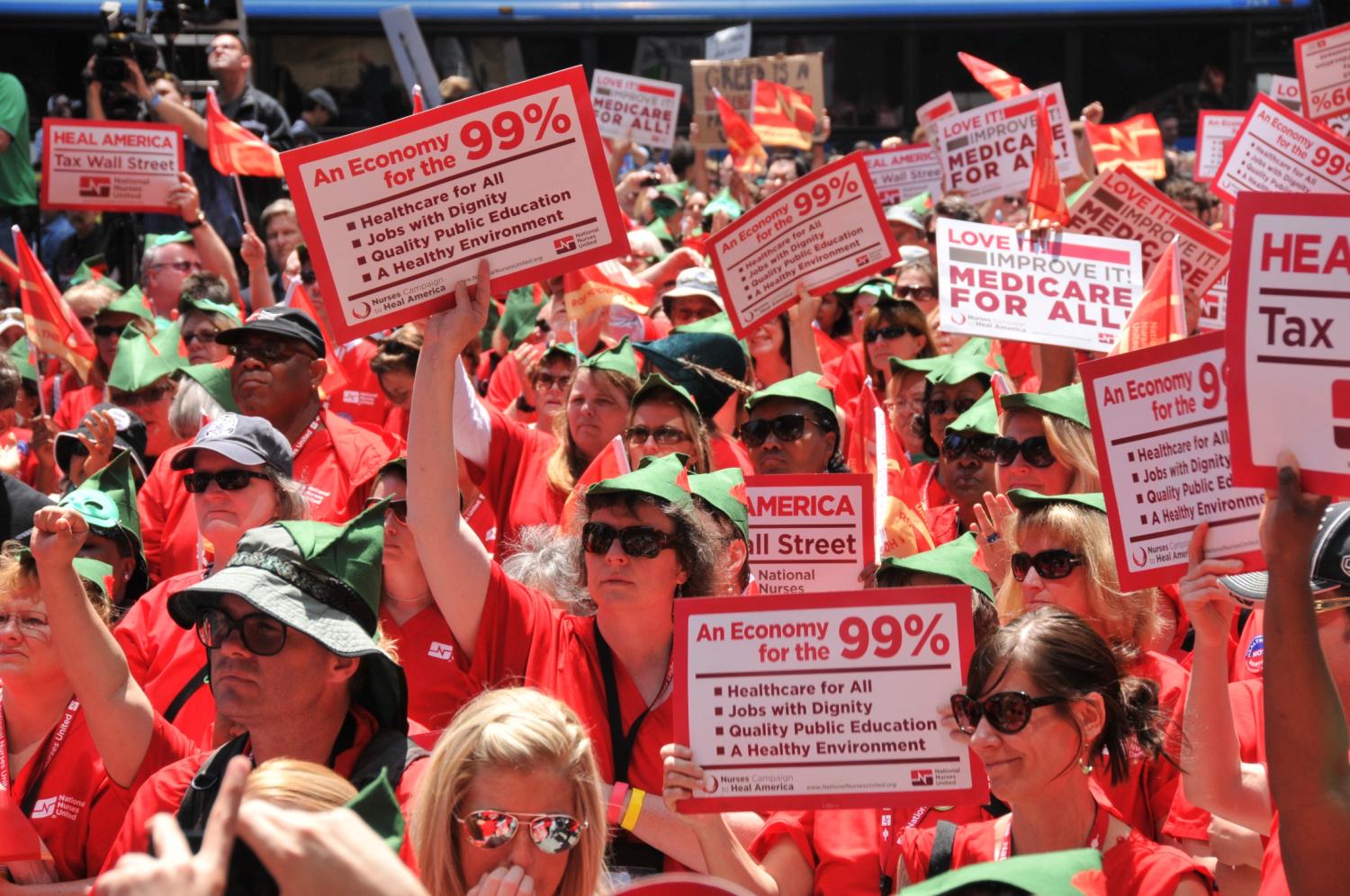 G8 – Chicago
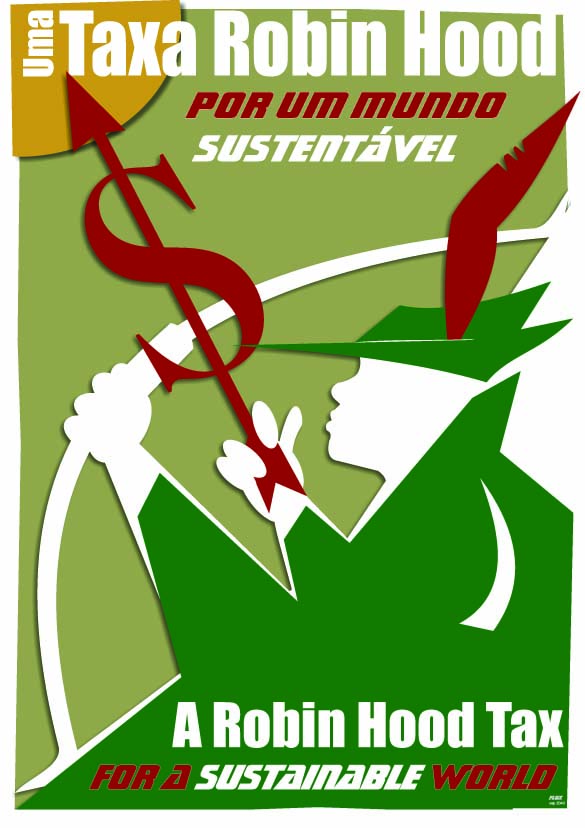 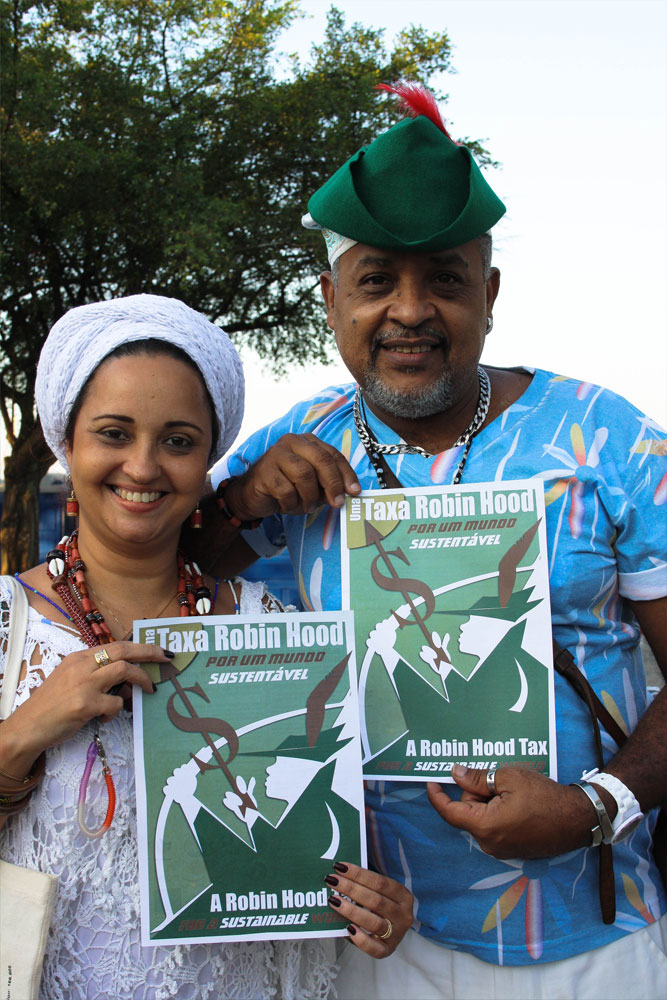 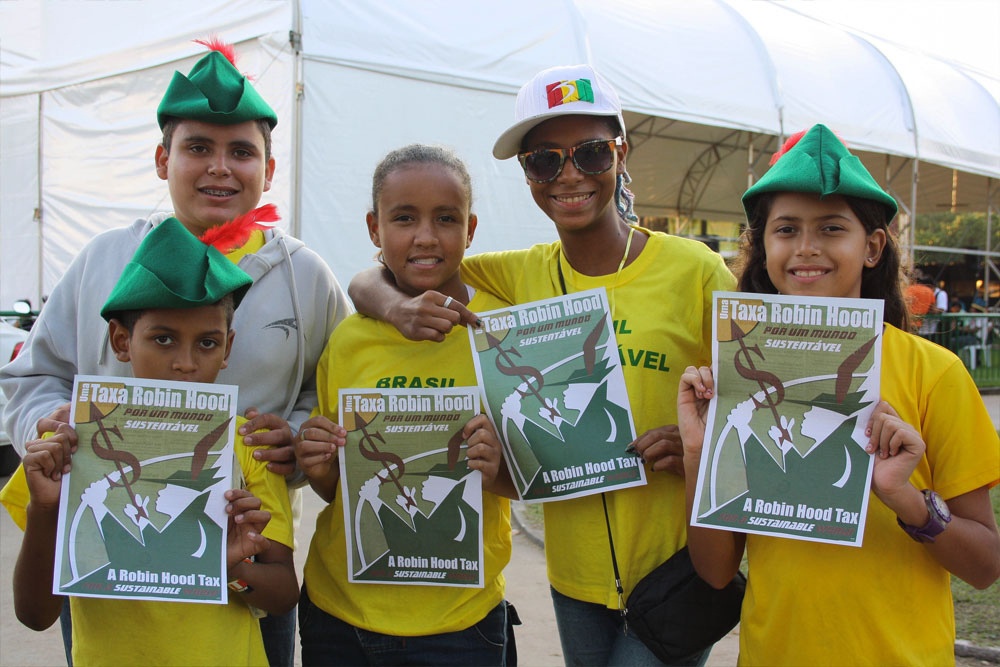 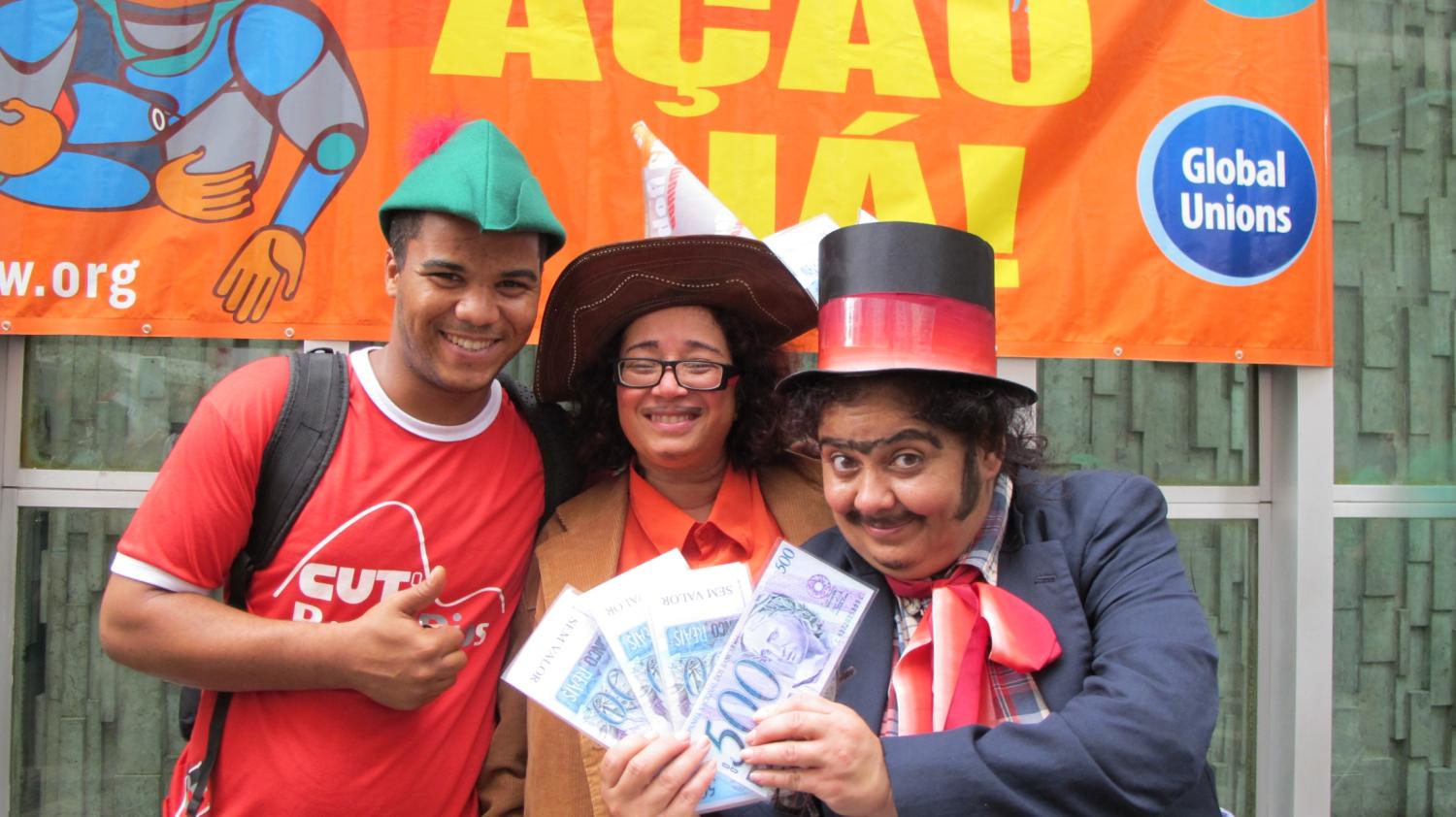 Rio+20 Earth Summit
Rio+20 rally
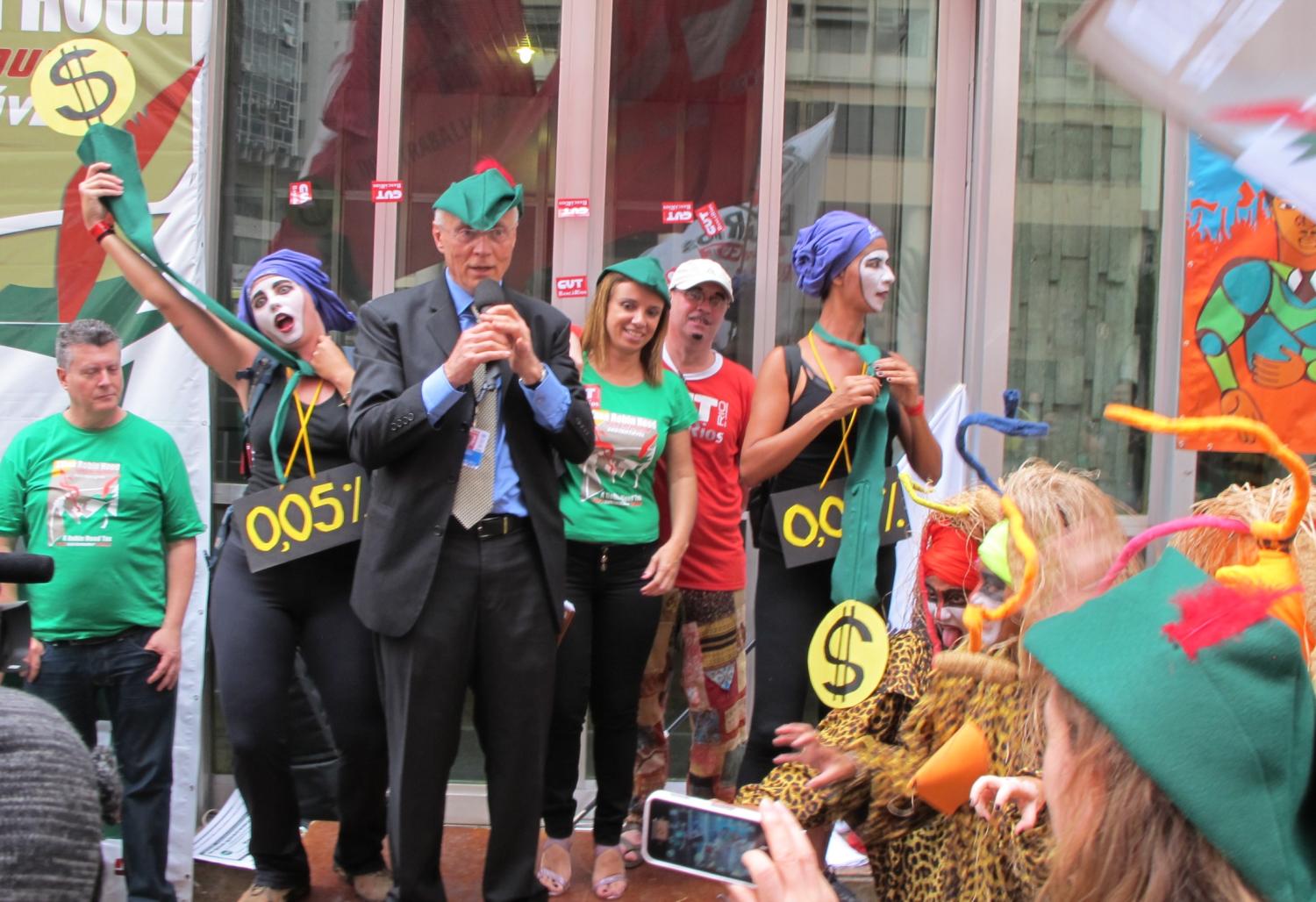 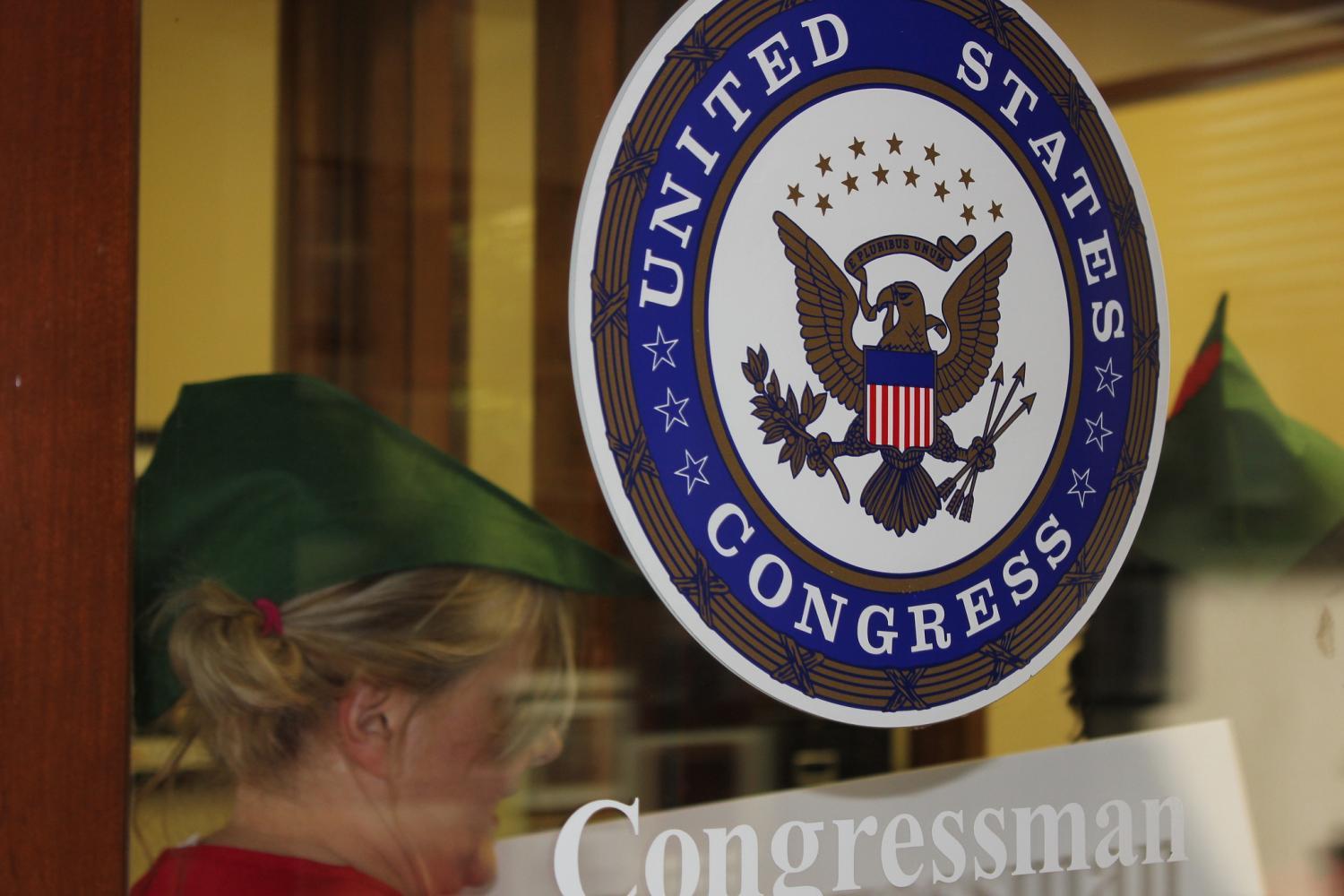 Robin Hood Tax USA launch
European Union 
FTT / Robin Hood Tax

 
11 = Austria, Belgium, Estonia, France, Germany, Greece, Italy, Portugal, Slovenia, Slovakia, Spain

+ possibles - Czech Republic and Croatia
Estimated that FTT will raise €34 billion annually 
across the 11 EU countries
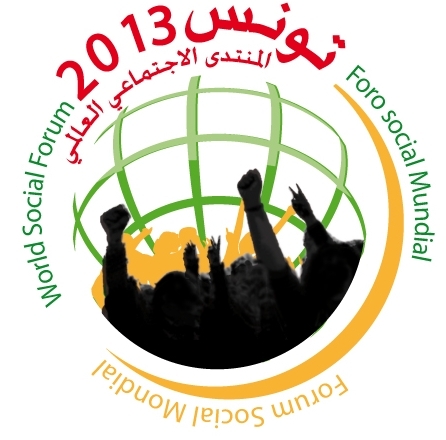 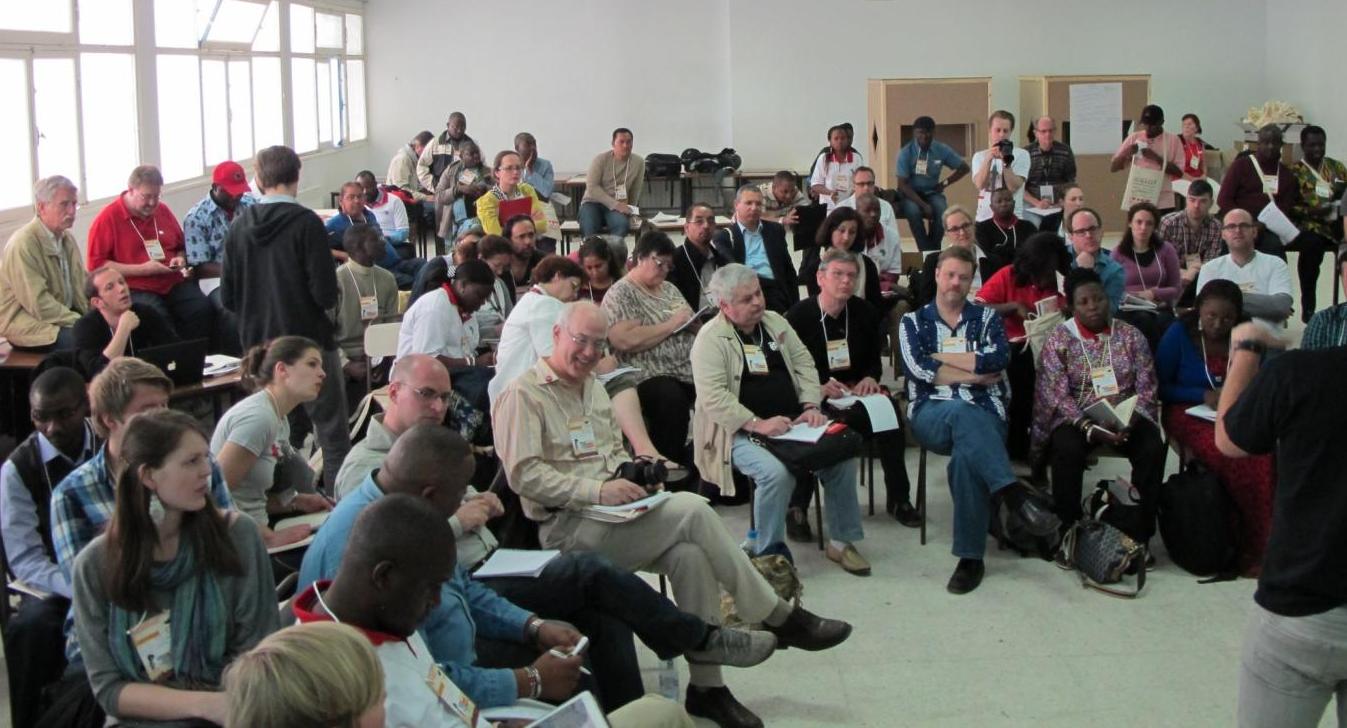 The World Needs Tax Justice & an FTT
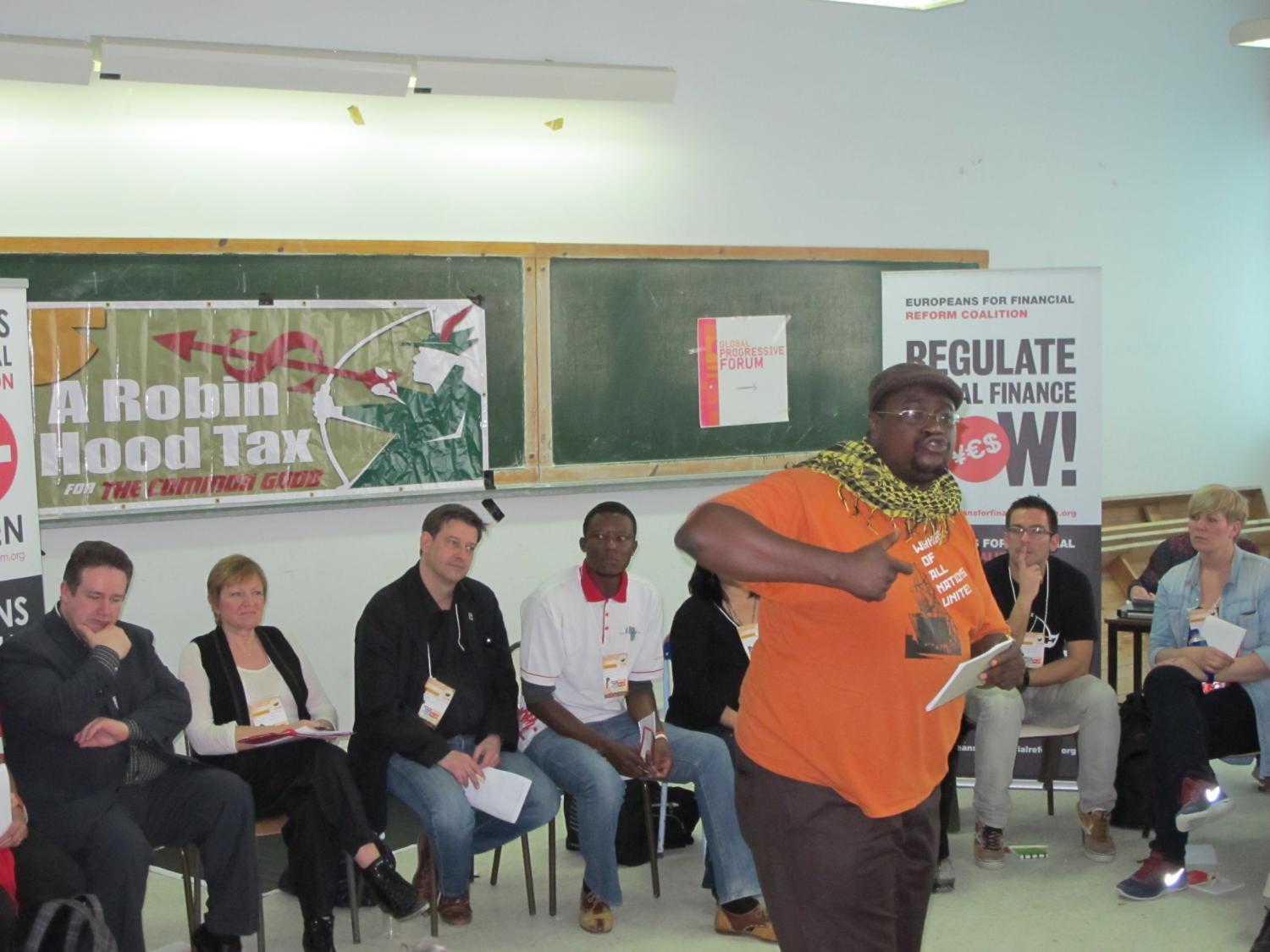 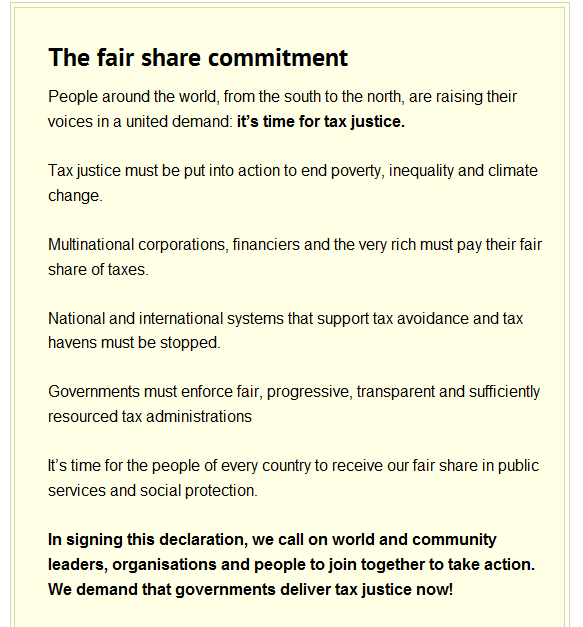 Taxation and Quality Public Services 

Financing of quality public services depends on a progressive taxation system: higher income groups 
pay more tax than lower

Effective government tax authority requires:
well-paid tax inspectors and enough staff
a lack of corruption 
transparency of personal and corporate financial information.
Opportunities
Strengthen profile, recruit & mobilize affiliates to build national campaigns with allies
Provide training and strategic support to launch pilot campaigns in four PSI regions
Identify union messaging, research, materials required
Connect with CORRUPTION and TRADE issues
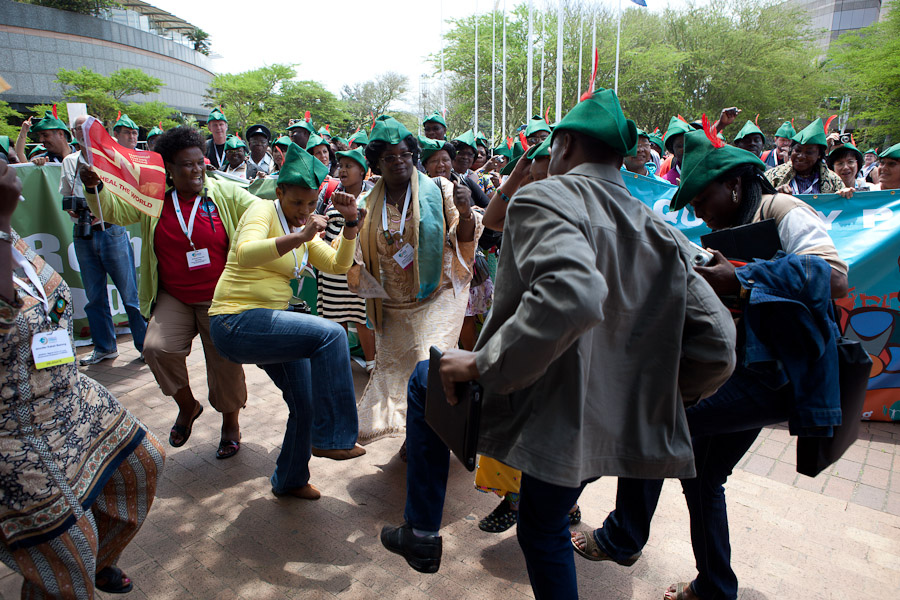 PSI World Congress, SA
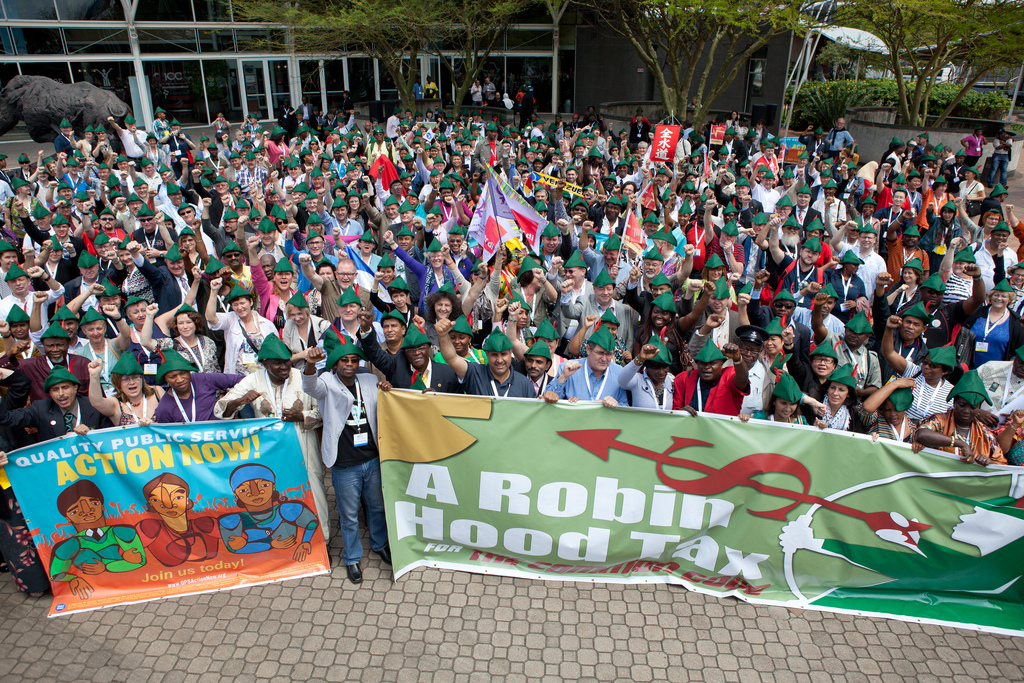 1000 Robin Hoods
Our messages
Tax justice for quality public services
Tax justice to end corruption
Tax justice to end poverty and inequality
Tax justice for a fair share for all
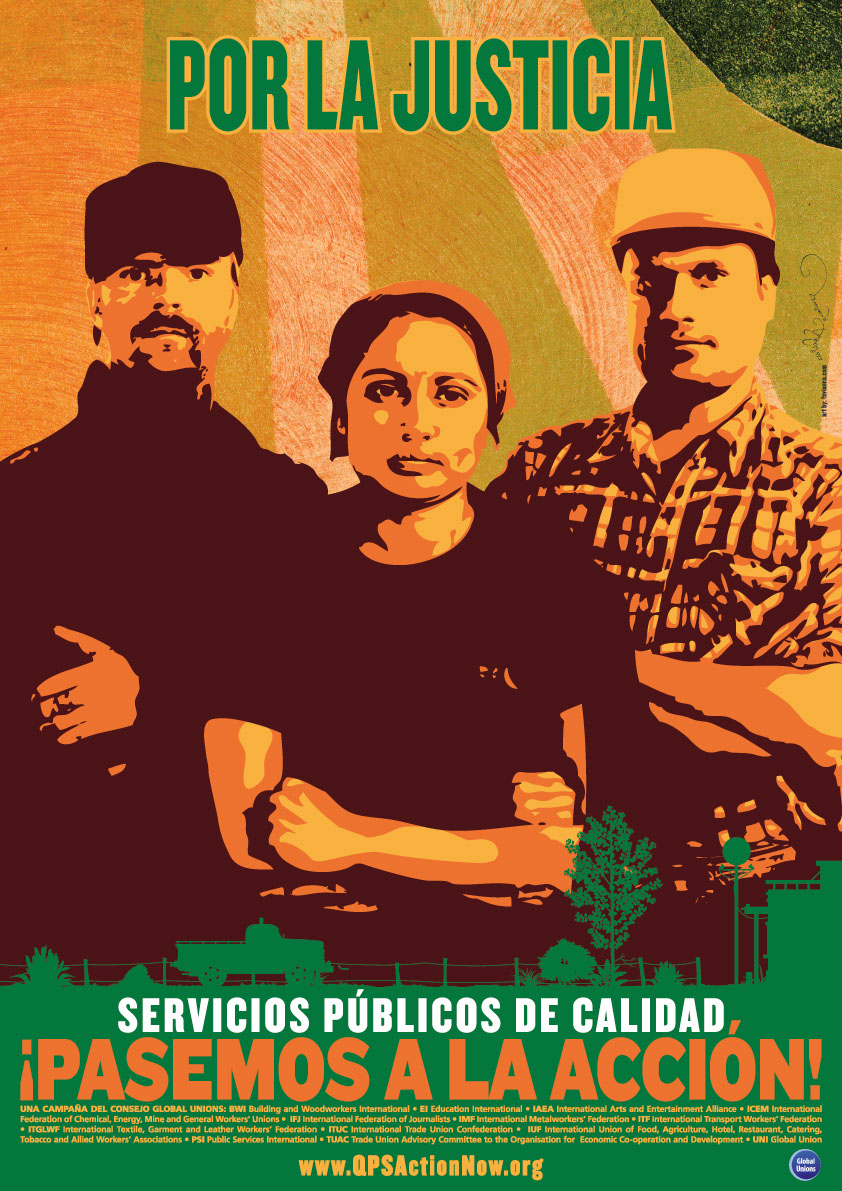